Figure 2. (A) Block-design format used in Experiments 2 and 3 (Experiment 3 shown). (B) Scene-selective bilateral PPA ...
Cereb Cortex, Volume 25, Issue 10, October 2015, Pages 3381–3393, https://doi.org/10.1093/cercor/bhu149
The content of this slide may be subject to copyright: please see the slide notes for details.
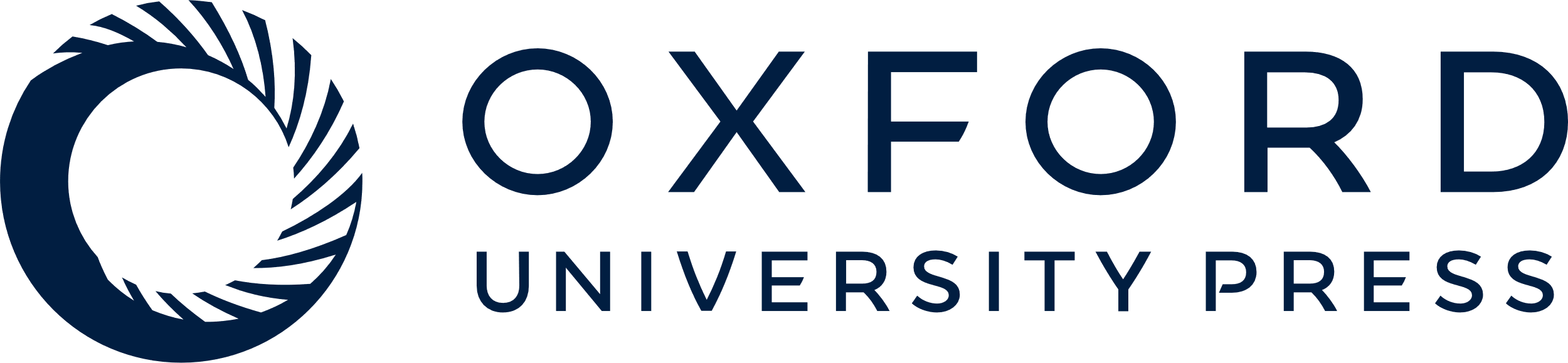 [Speaker Notes: Figure 2. (A) Block-design format used in Experiments 2 and 3 (Experiment 3 shown). (B) Scene-selective bilateral PPA and TOS from a representative participant identified with the localizer scan.


Unless provided in the caption above, the following copyright applies to the content of this slide: © The Author 2014. Published by Oxford University PressThis is an Open Access article distributed under the terms of the Creative Commons Attribution License (http://creativecommons.org/licenses/by/3.0/), which permits unrestricted reuse, distribution, and reproduction in any medium, provided the original work is properly cited.]